Terveyttä tutkimassa
Terveystieteen monitieteisyys s. 9
Terveystieteen monitieteisyys s. 9
[Speaker Notes: Biologinen: Miten alkoholi vaikuttaa syöpien syntyyn?
Sosiologia: Miten tulot vaikuttavat alkoholin käyttöön?
Maantiede: Miksi itäsuomalaisten alkoholin kulutus on suurempaa kuin länsisuomalaisten?
Tekniikka: Miten autoissa käytettävien alkolukkojen luotettavuutta voitaisiin parantaa?
Psykologia: Miten alkoholin pitkäaikainen käyttö vaikuttaa ihmisen luonteenpiirteisiin?
Taloustiede: Miten alkoholin myynnin tuottamat verotulot suhteutuvat alkoholin käytön aiheuttamiin kustannuksiin?
Kliininen lääketiede: Estääkö antabuskapseli alkoholin käyttöä?]
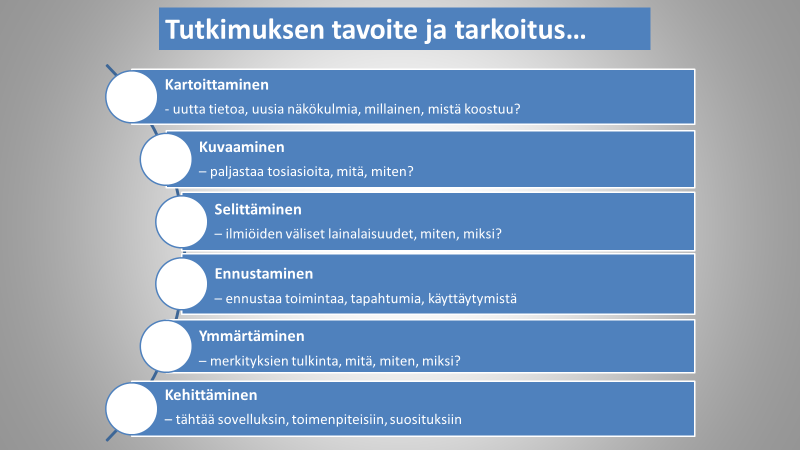 Tutkimusprosessin vaiheet s. 10
Suunnitteluvaihe
Toteutusvaihe
Uuden tutkimusongelman syntyminen